Phage Assembly Figures&other useful images
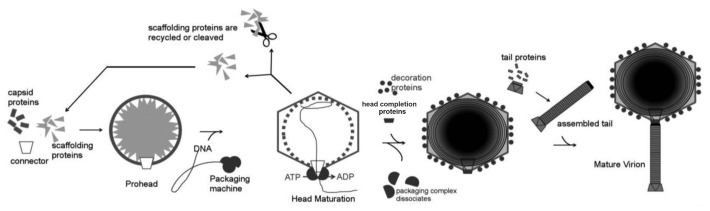 Aksyuk AA, Rossmann MG. Bacteriophage assembly. Viruses. 2011;3:172–203. doi: 10.3390/v3030172
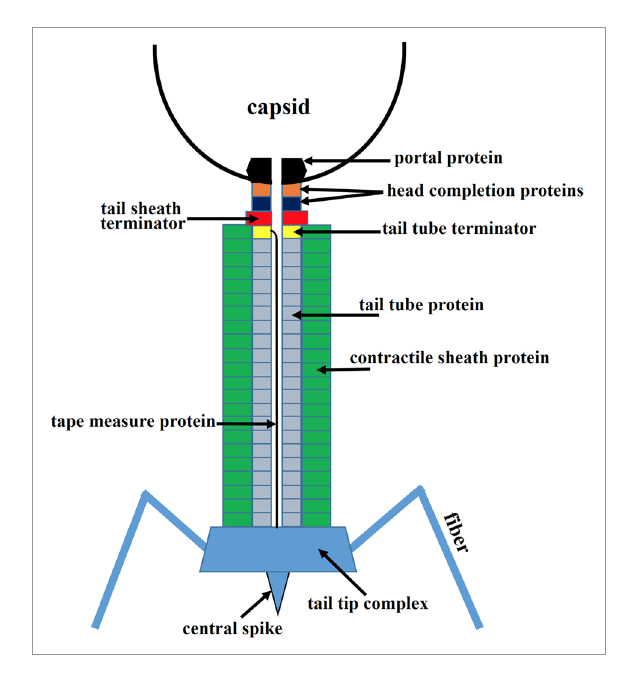 Fokine, Andrei, and Michael G. Rossmann. “Molecular Architecture of Tailed Double-Stranded DNA Phages.” Bacteriophage 4, no. 1 (January 1, 2014): e28281. https://doi.org/10.4161/bact.28281.
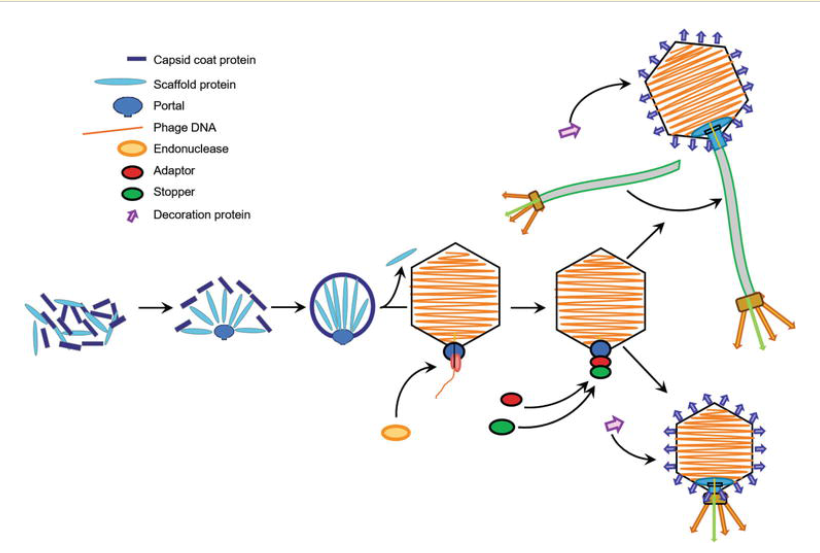 Modified from Figure 2, White & Orlova (2019) Bacteriophages:  Their Structural Organisation and Function. IntechOpen. DOI:  10.5772/intechopen.85484 https://www.intechopen.com/books/bacteriophages-perspectives-and-future/bacteriophages-their-structural-organisation-and-function
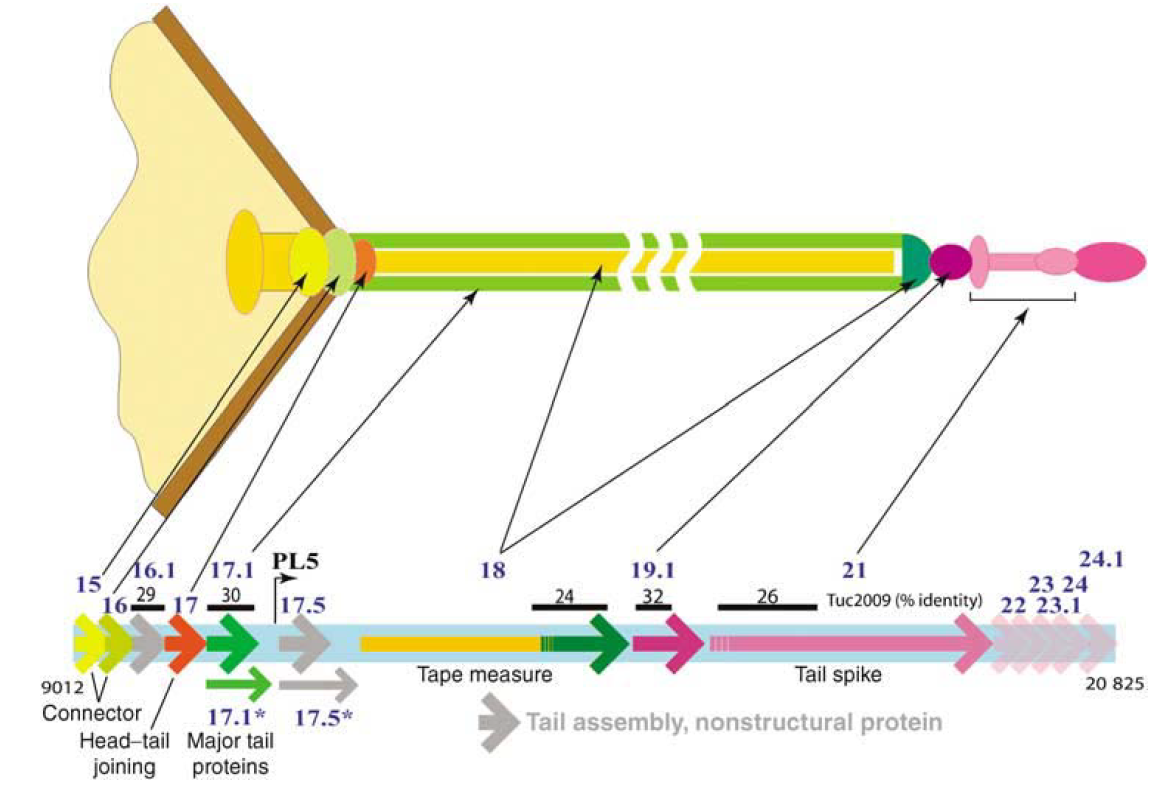 Modified from Figure 1, Plisson et al. (2007) Structure of bacteriophage SPP1 tail reveals trigger for DNA ejection. EMBO J. 26(15):3720-3728.  https://www.embopress.org/doi/10.1038/sj.emboj.7601786
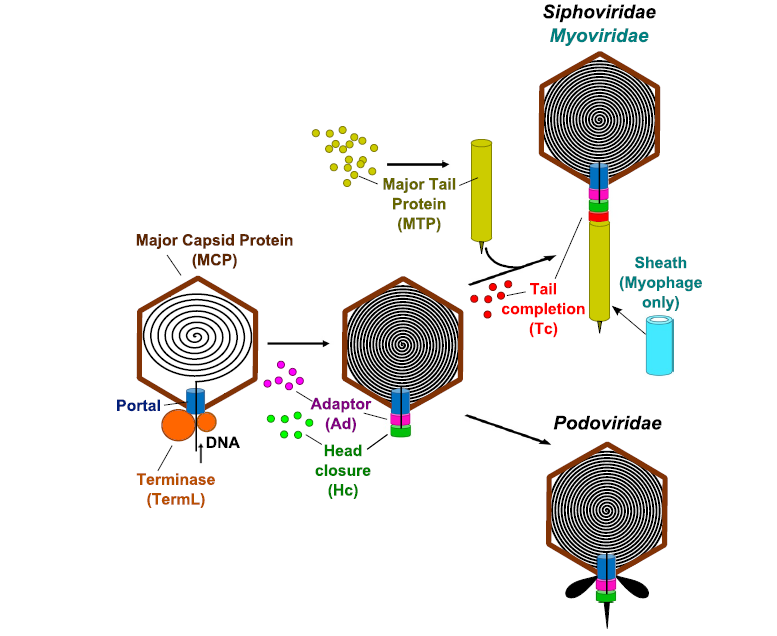 Modified from Figure 1, Lopes et al. (2014) Automated classification of tailed bacteriophages according to their neck organization. BMC Genomics 15:1027.  https://bmcgenomics.biomedcentral.com/articles/10.1186/1471-2164-15-1027
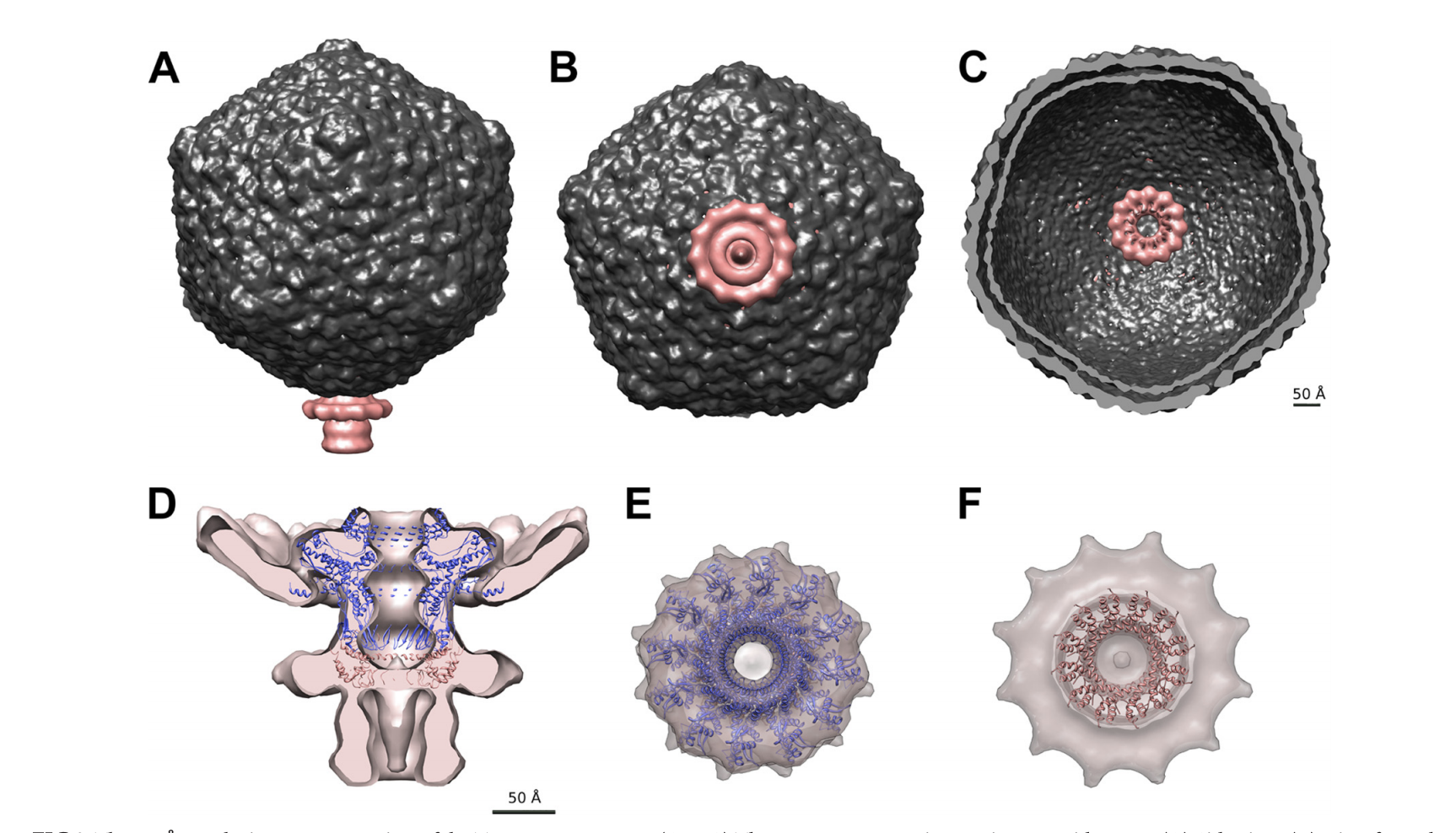 Bebeacua C, Lai L, Vegge CS, et al. Visualizing a complete Siphoviridae member by single-particle electron microscopy: the structure of lactococcal phage TP901-1. J Virol. 2013;87(2):1061-1068. doi:10.1128/JVI.02836-12
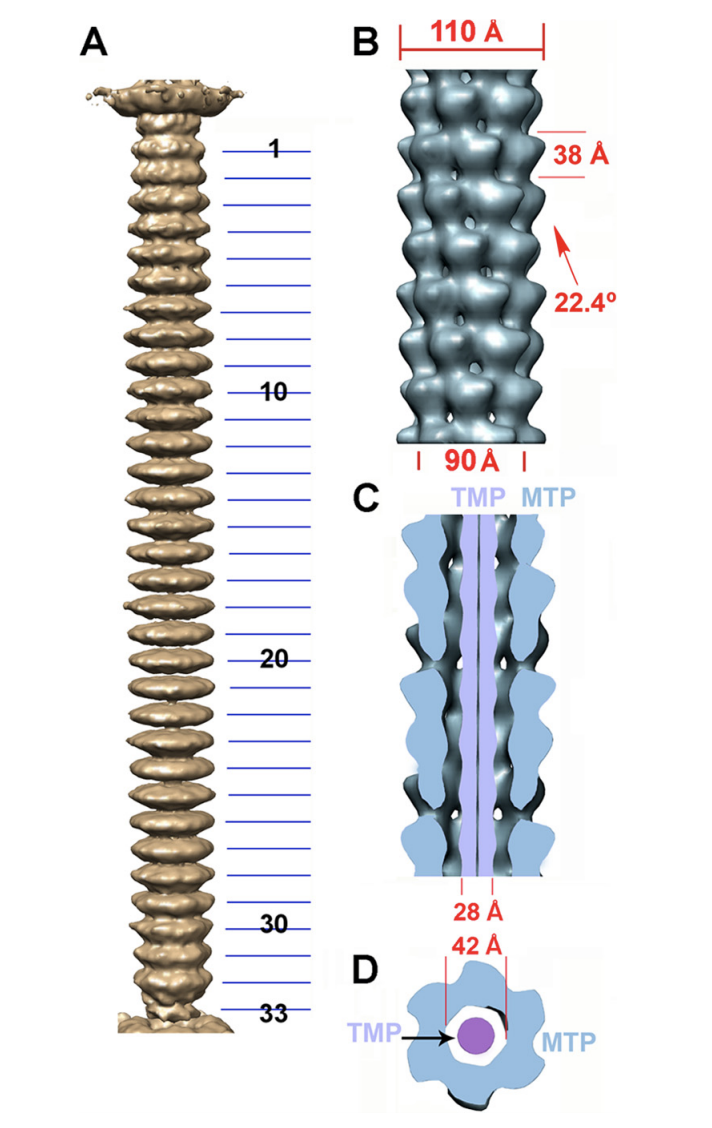 Bebeacua C, Lai L, Vegge CS, et al. Visualizing a complete Siphoviridae member by single-particle electron microscopy: the structure of lactococcal phage TP901-1. J Virol. 2013;87(2):1061-1068. doi:10.1128/JVI.02836-12
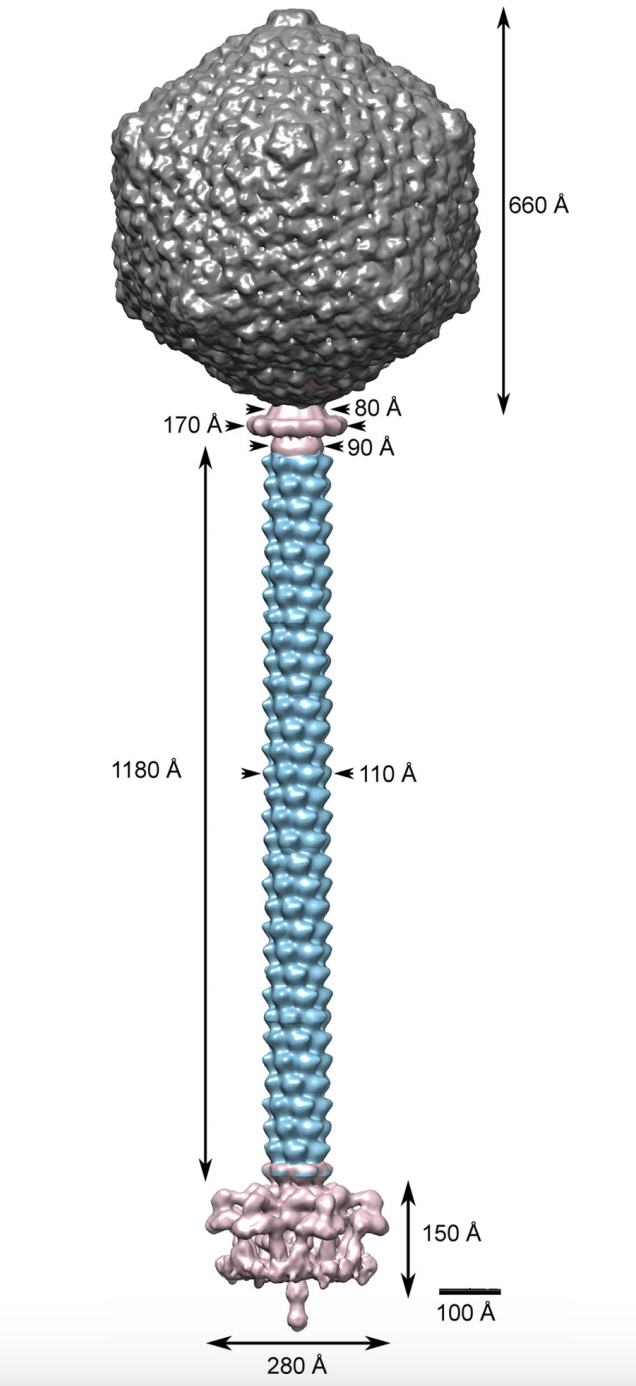 Bebeacua C, Lai L, Vegge CS, et al. Visualizing a complete Siphoviridae member by single-particle electron microscopy: the structure of lactococcal phage TP901-1. J Virol. 2013;87(2):1061-1068. doi:10.1128/JVI.02836-12
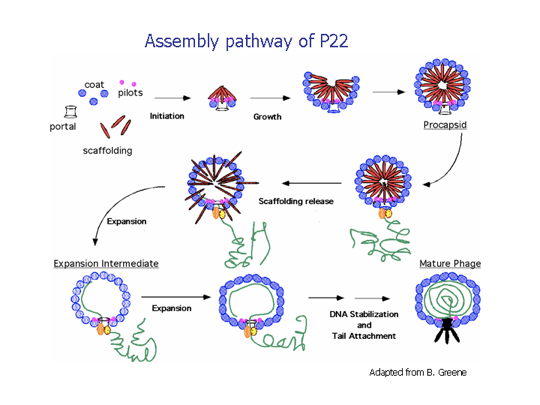 http://web.mit.edu/King-lab/www/research/Barrie/Barrie-Research.html
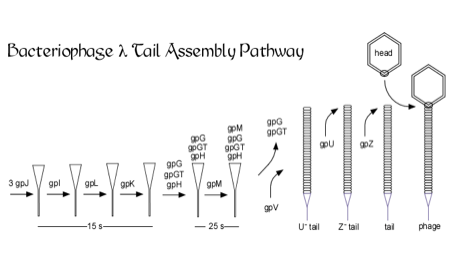 Xu J, Hendrix RW, Duda RL. A balanced ratio of proteins from gene G and frameshift-extended gene GT is required for phage lambda tail assembly. J Mol Biol. 2013;425(18):3476-3487. doi:10.1016/j.jmb.2013.07.002